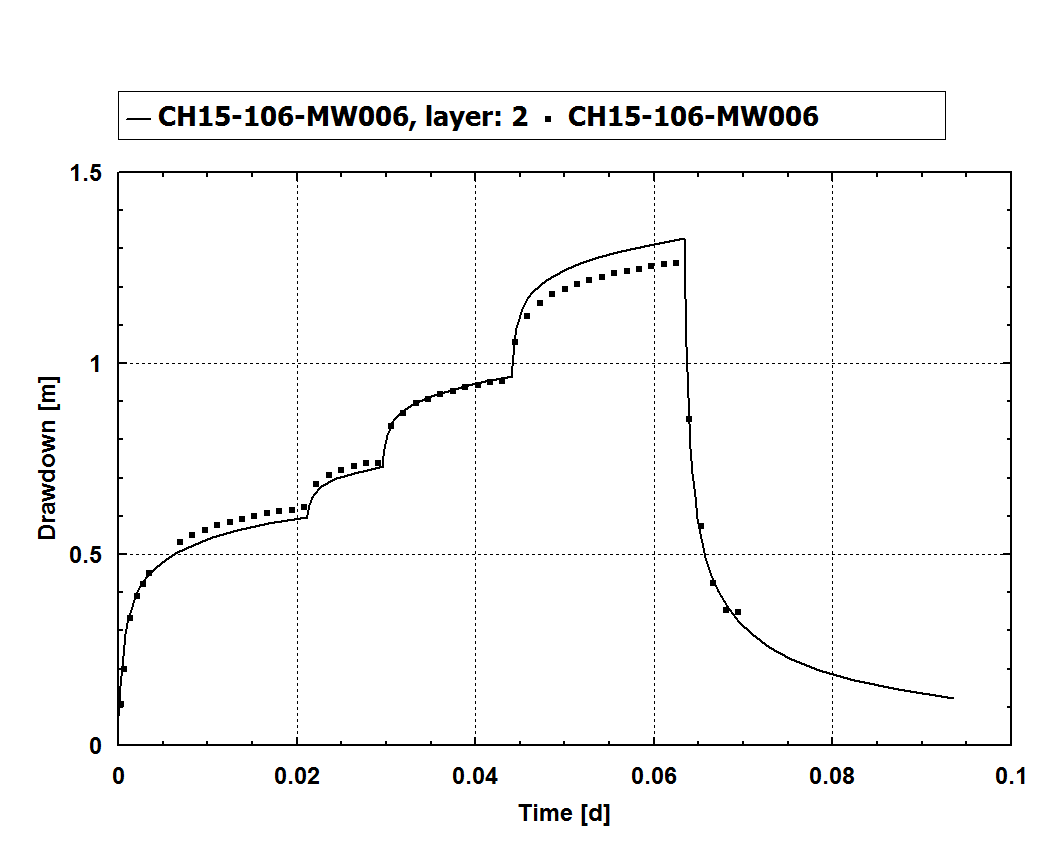 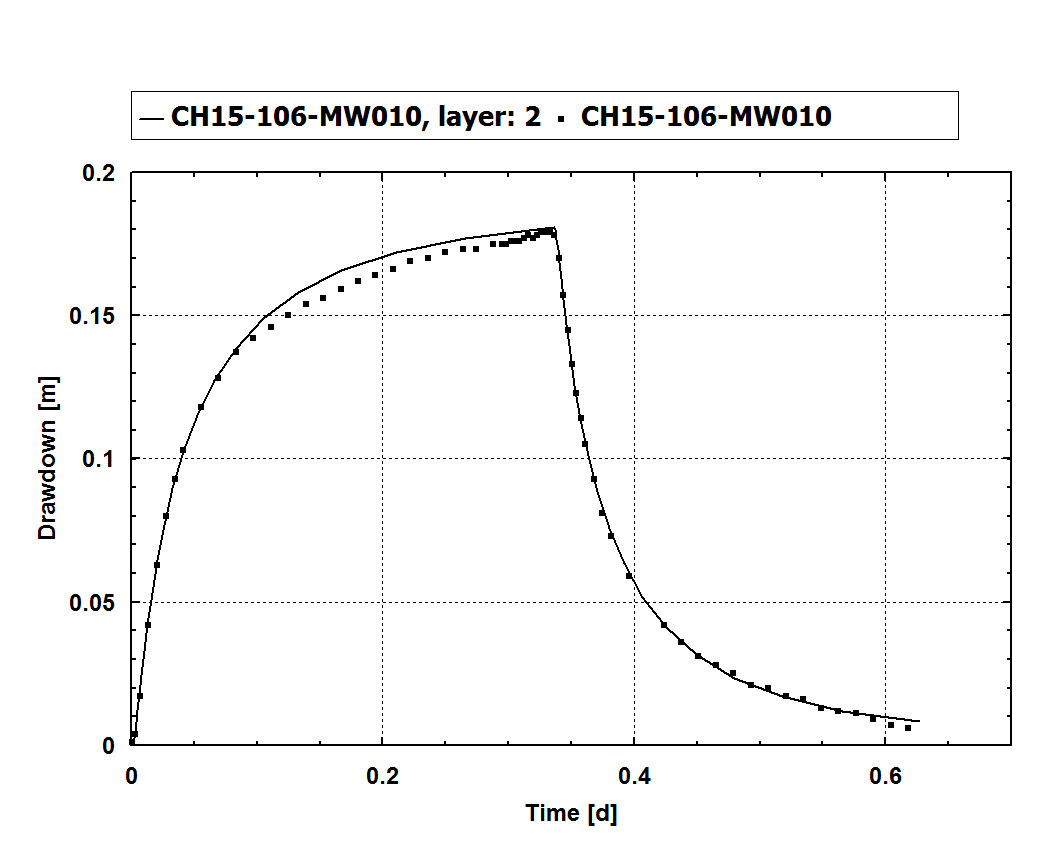 Observation Well, 
Constant Rate Test
Pumping Well, Step Test
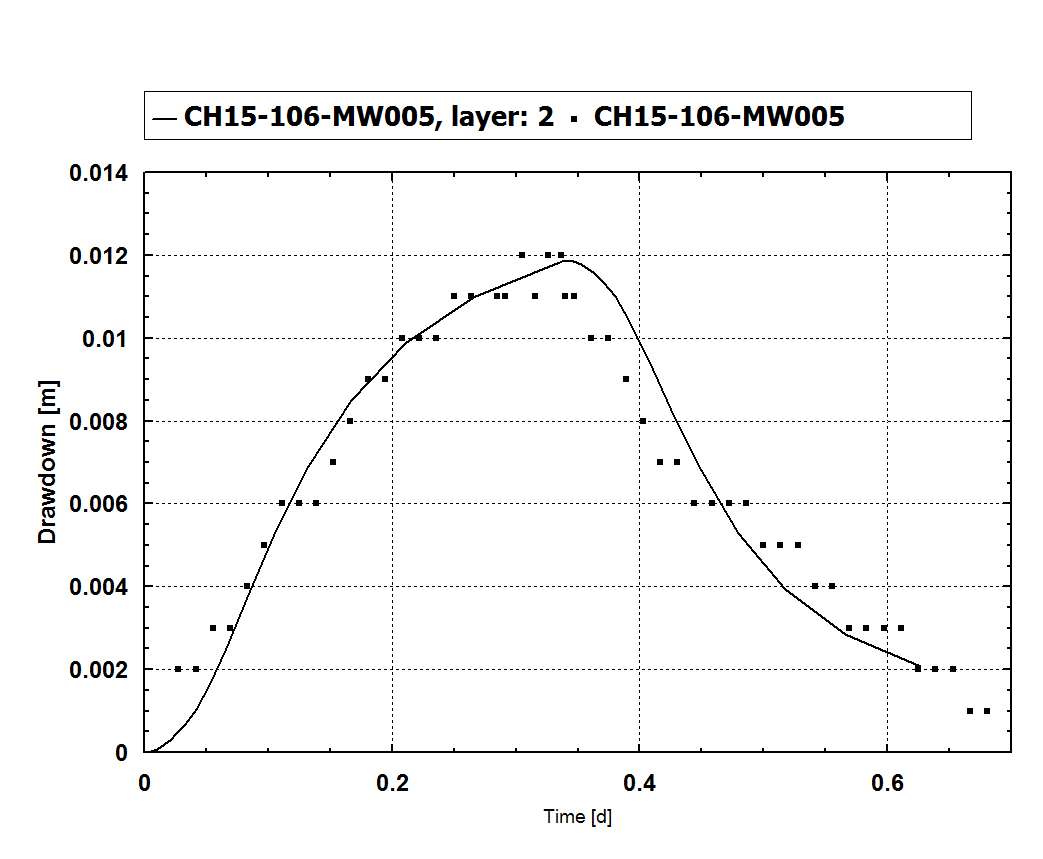 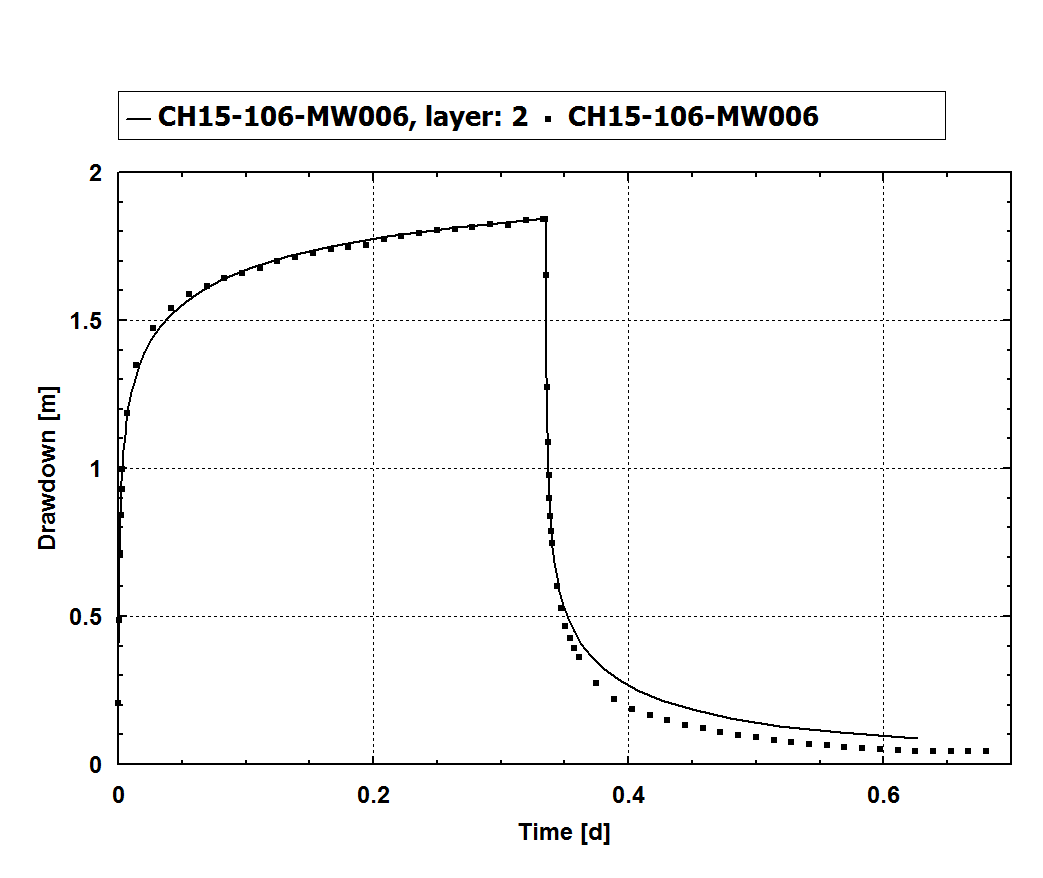 Pumping Well, 
Constant Rate Test
Observation Well, 
Constant Rate Test
Notes:
Scale of Y axis is variable. 
Continuous lines are simulated (model) results and point values are observed (field) data.
FIGURE 6
SIMULATED AND OBSERVED DRAWDOWN
FCD, WELL CLUSTER 3
Faro Mine Remediation Project
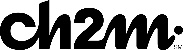 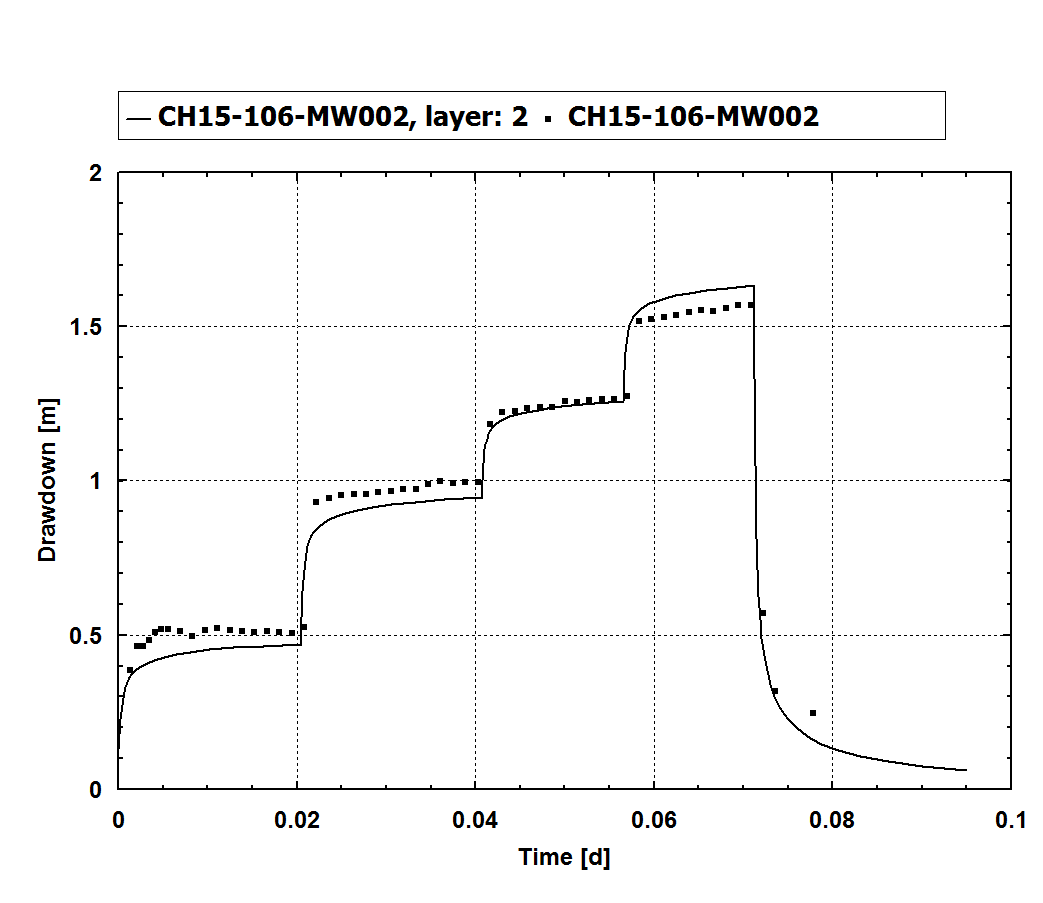 Step Test
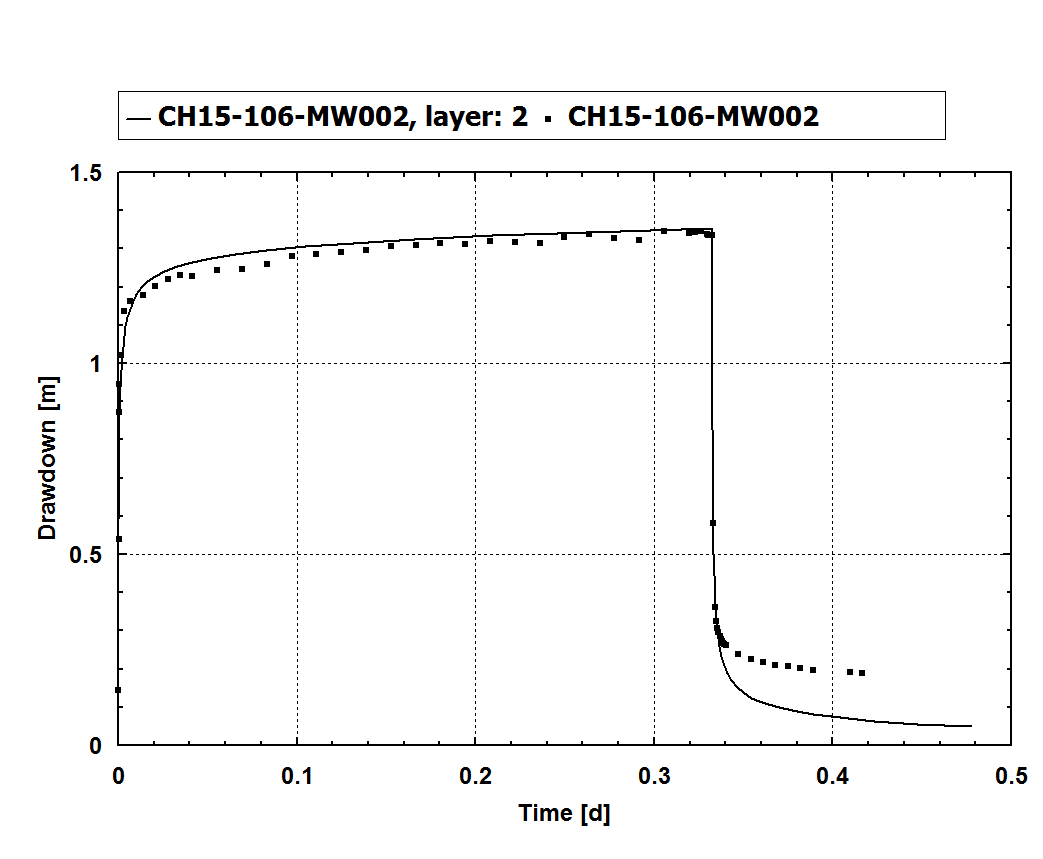 Constant Rate Test
Notes:
Scale of Y axis is variable. 
Continuous lines are simulated (model) results and point values are observed (field) data.
FIGURE 5
SIMULATED AND OBSERVED DRAWDOWN
FCD, WELL CLUSTER 1
Faro Mine Remediation Project
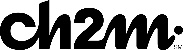